Image Morphing
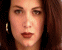 Computational Photography
Derek Hoiem, University of Illinois
Many slides from Alyosha Efros
2D image transformations
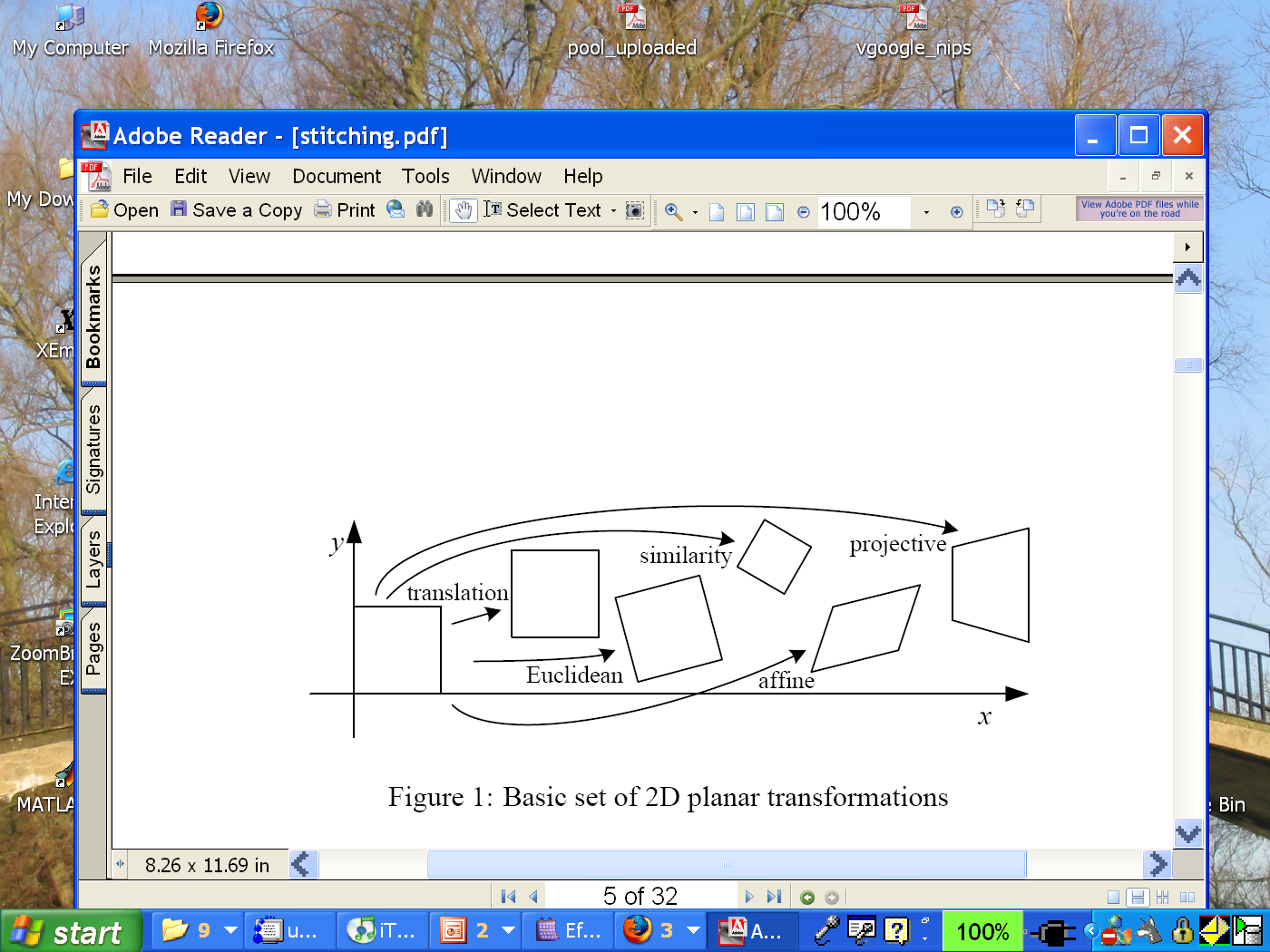 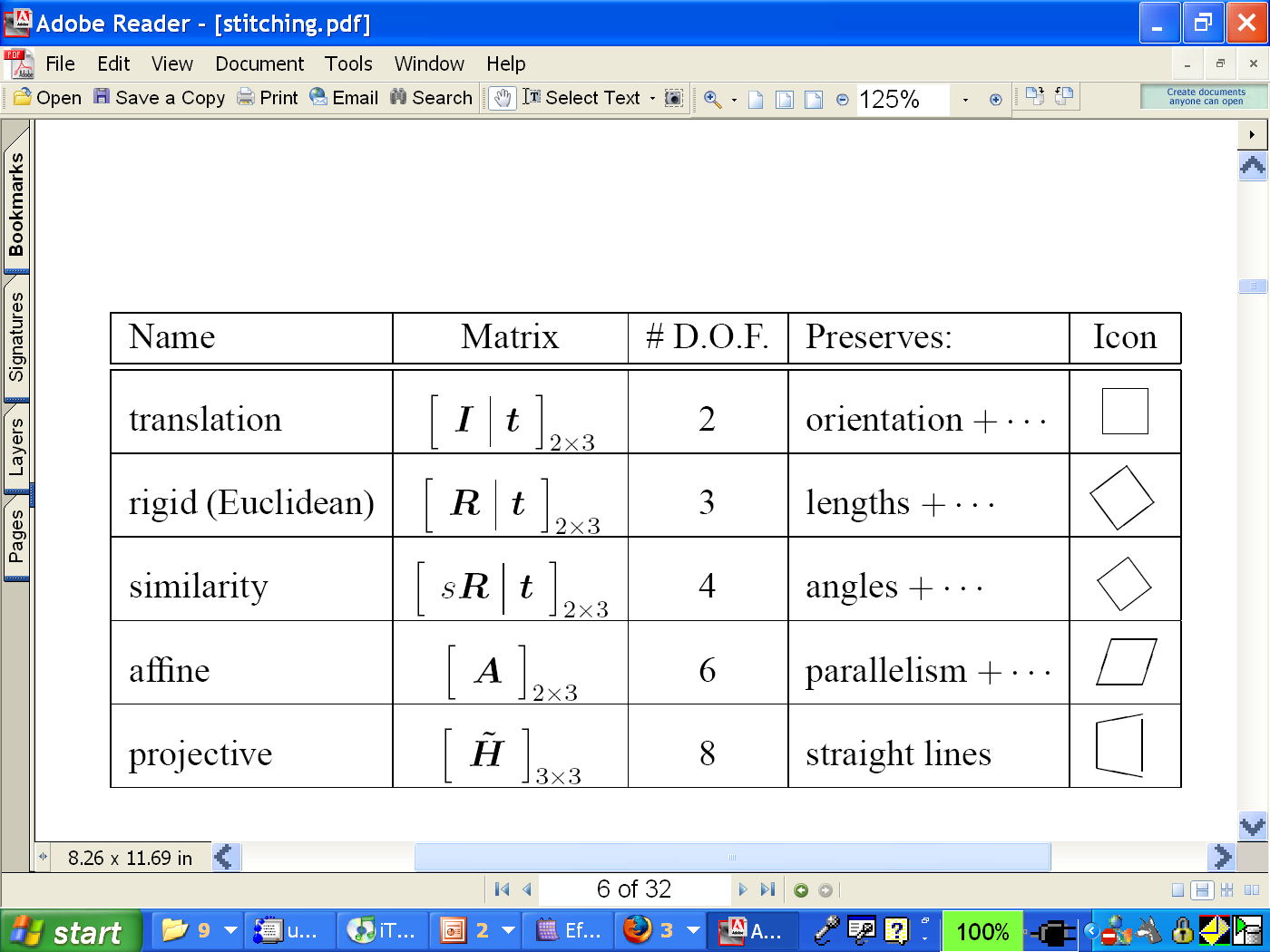 These transformations are a nested set of groups
 Closed under composition and inverse is a member
Take-home Question
Suppose we have two triangles: ABC and A’B’C’.  What transformation will map A to A’, B to B’, and C to C’?  How can we get the parameters?
B’
B
?
T(x,y)
C’
A
C
A’
Source
Destination
Today: Morphing
Women in art
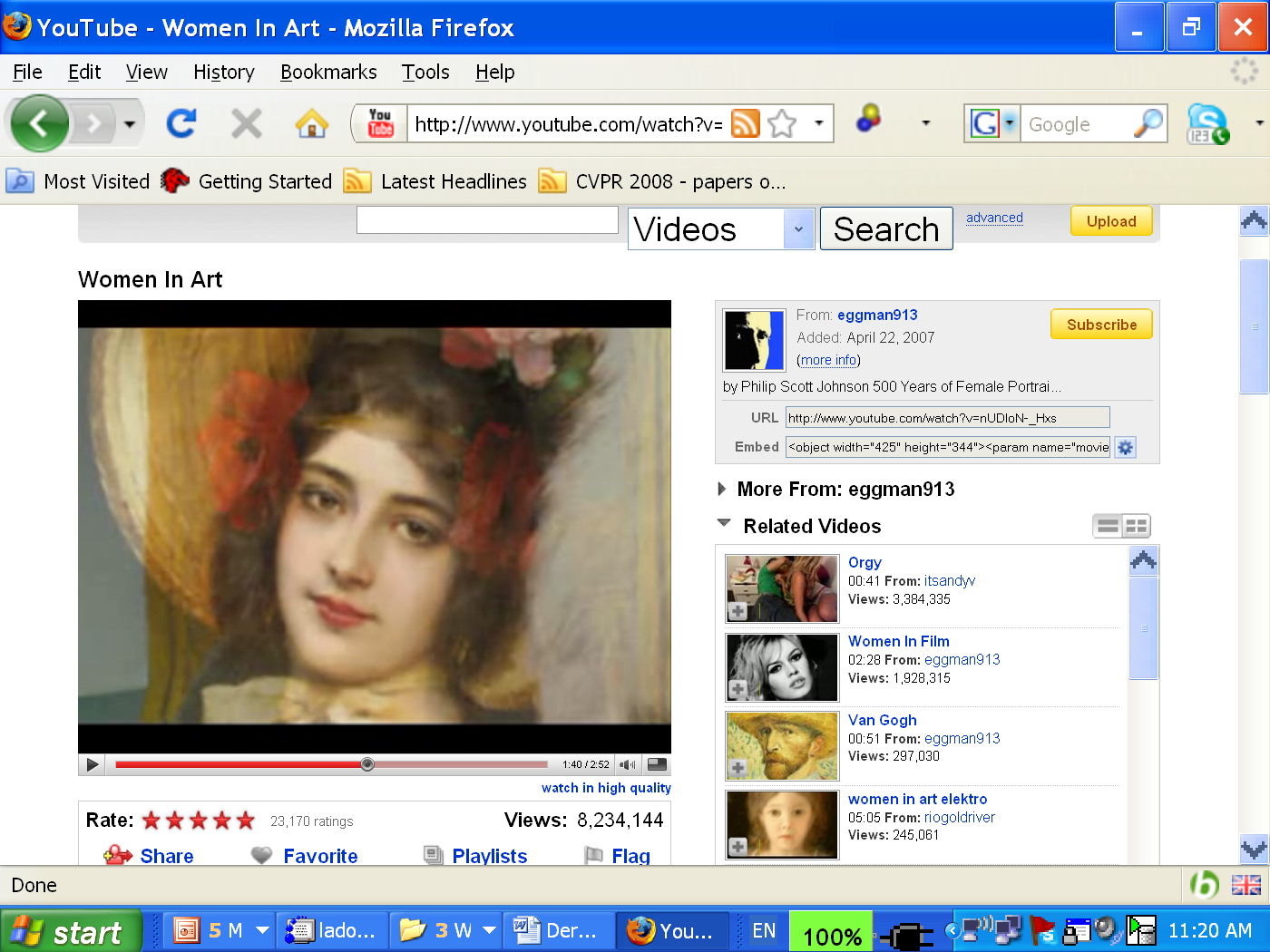 http://youtube.com/watch?v=nUDIoN-_Hxs
Aging
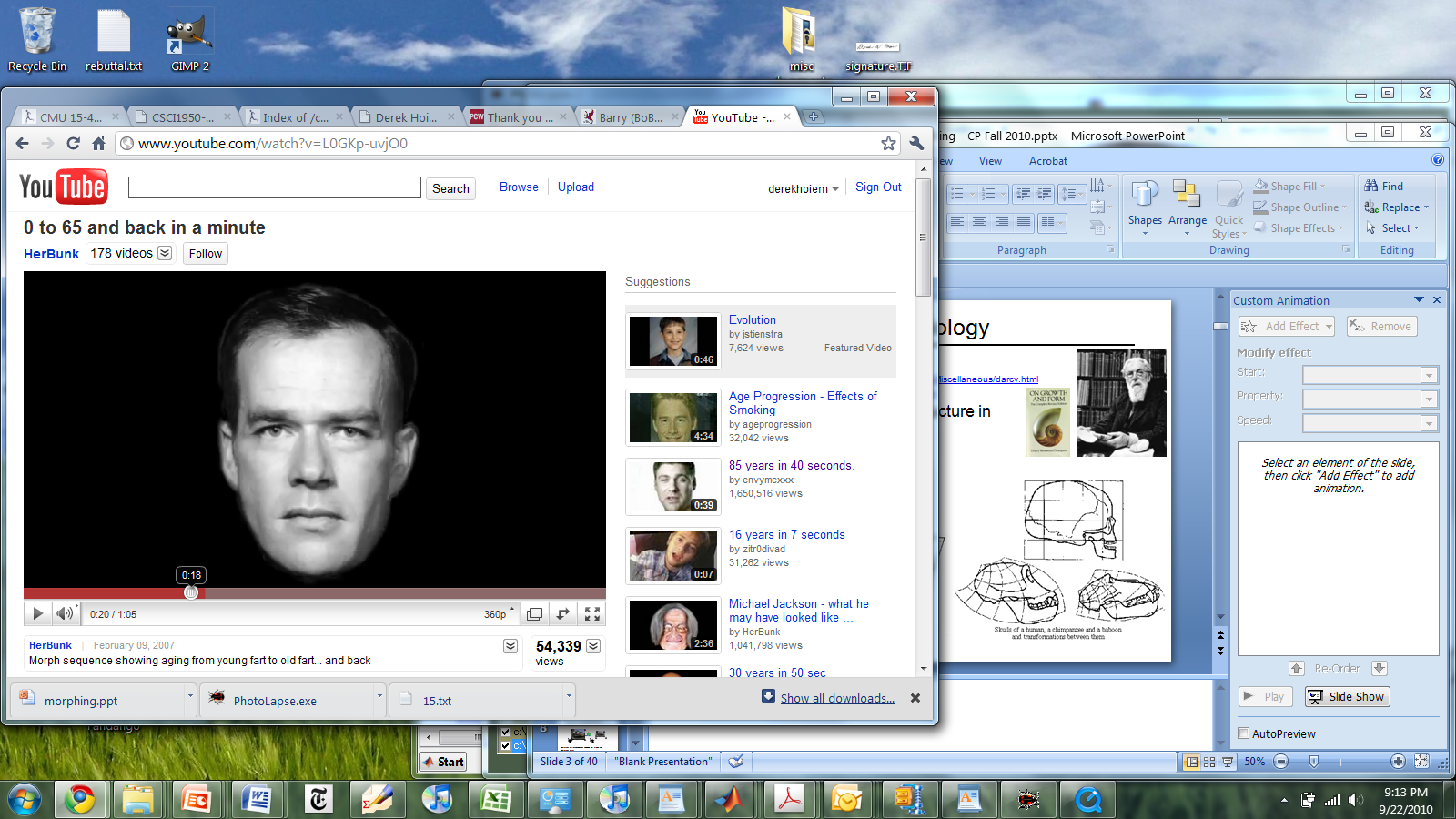 http://www.youtube.com/watch?v=L0GKp-uvjO0
Texturing in transformed coordinates
Given a coordinate transform (x’,y’) = T(x,y) and a source image f(x,y), how do we compute a transformed image g(x’,y’) = f(T(x,y))?
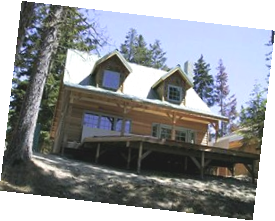 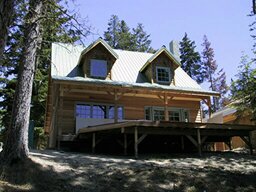 T(x,y)
y
y’
x
x’
f(x,y)
g(x’,y’)
Forward mapping
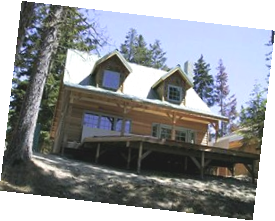 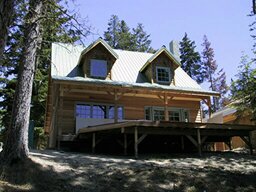 T(x,y)
y
y’
x
x’
f(x,y)
g(x’,y’)
Send each pixel f(x,y) to its corresponding location 
           (x’,y’) = T(x,y) in the second image
Forward mapping
What is the problem with this approach?
T(x,y)
y
y’
x
x’
f(x,y)
g(x’,y’)
Send each pixel f(x,y) to its corresponding location 
           (x’,y’) = T(x,y) in the second image
Q:  what if pixel lands “between” two pixels?
A:  distribute color among neighboring pixels (x’,y’)
Known as “splatting”
T-1(x,y)
Inverse mapping
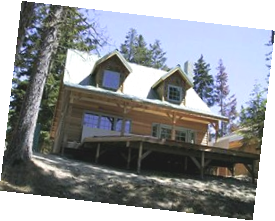 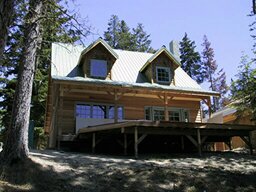 y
y’
x
x
x’
f(x,y)
g(x’,y’)
Get each pixel g(x’,y’) from its corresponding location 
           (x,y) = T-1(x’,y’) in the first image
Q:  what if pixel comes from “between” two pixels?
T-1(x,y)
Inverse mapping
y
y’
x
x
x’
f(x,y)
g(x’,y’)
Get each pixel g(x’,y’) from its corresponding location 
           (x,y) = T-1(x’,y’) in the first image
Q:  what if pixel comes from “between” two pixels?
A:  Interpolate color value from neighbors
nearest neighbor, bilinear, Gaussian, bicubic
E.g. interpolate.interp2 or ndimage.map_coordinates in Python scipy
Bilinear Interpolation
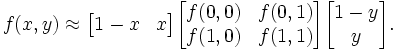 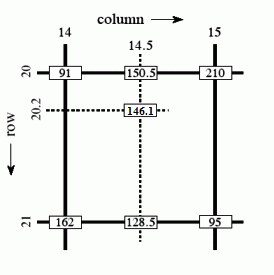 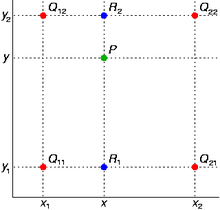 http://en.wikipedia.org/wiki/Bilinear_interpolation
Forward vs. inverse mapping
Q:  which is better?

A:  Usually inverse—eliminates holes
however, it requires an invertible warp function
Morphing = Object Averaging
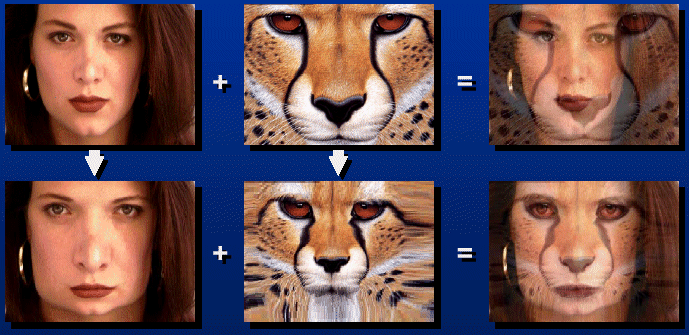 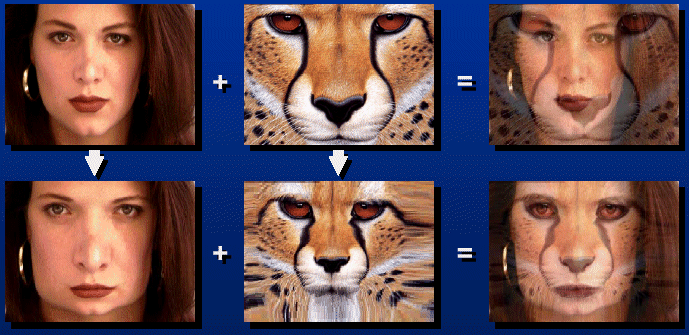 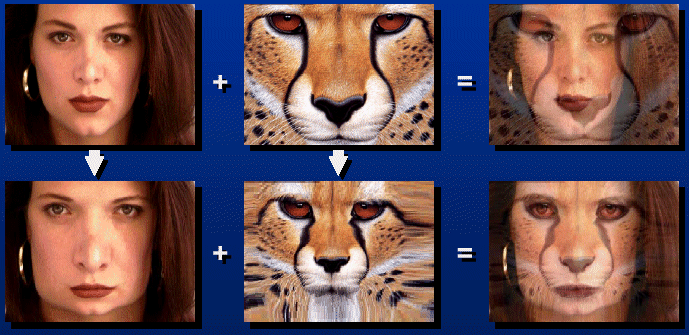 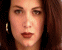 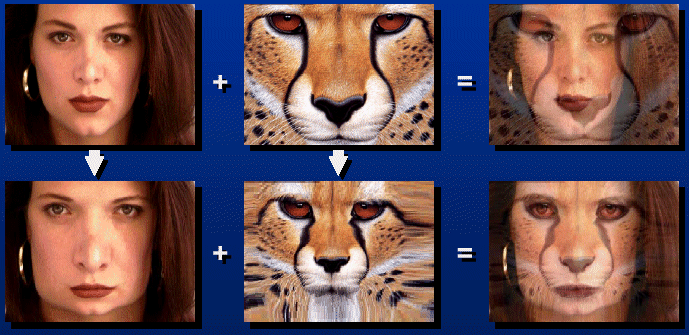 The aim is to find “an average” between two objects
Not an average of two images of objects…
…but an image of the average object!
How can we make a smooth transition in time?
Do a “weighted average” over time t
Averaging Points
Q
v = Q - P
What’s the average
of P and Q?
P
Extrapolation: t<0 or t>1
P + 1.5v
=  P + 1.5(Q – P)
= -0.5P + 1.5 Q (t=1.5)
Linear Interpolation
New point: P + t*(Q-P)
Or equivalently: (1-t)P + tQ 0<t<1
P + 0.5v
=  P + 0.5(Q – P)
=  0.5P + 0.5 Q
P and Q can be anything:
points on a plane (2D) or in space (3D)
Colors in RGB (3D)
Whole images (m-by-n D)… etc.
Idea #1: Cross-Dissolve
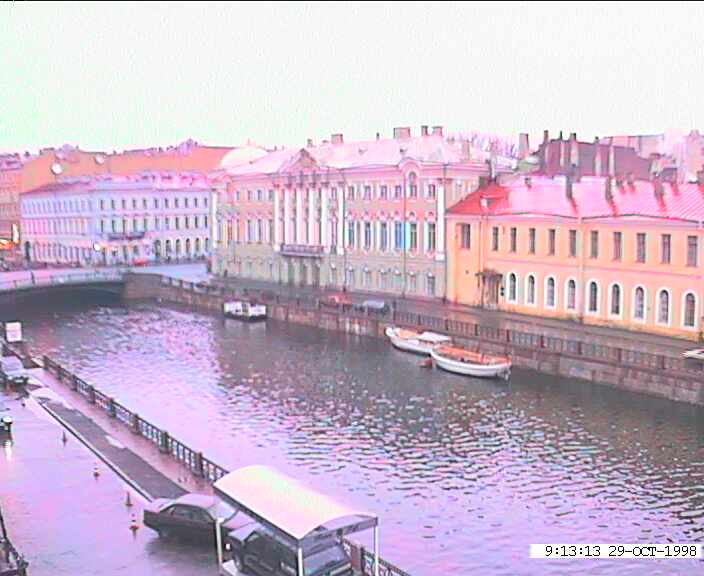 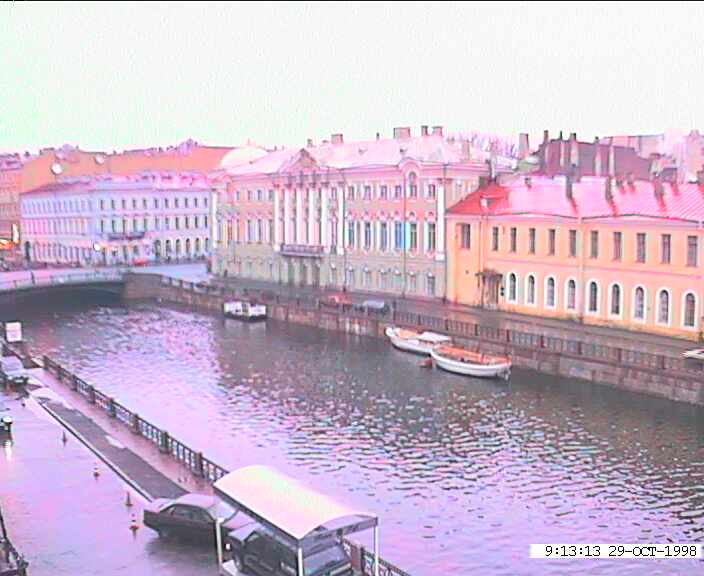 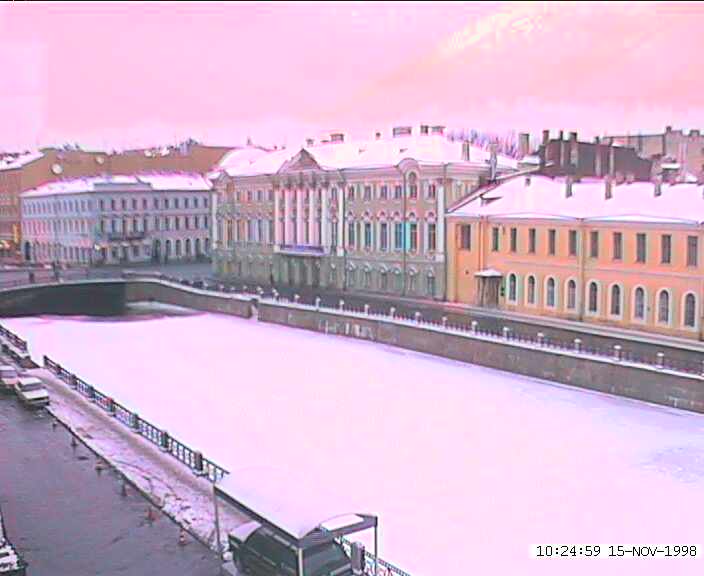 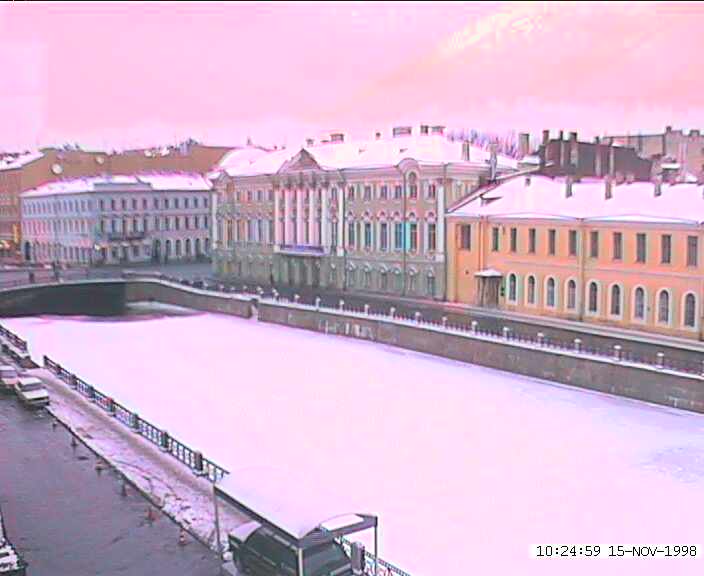 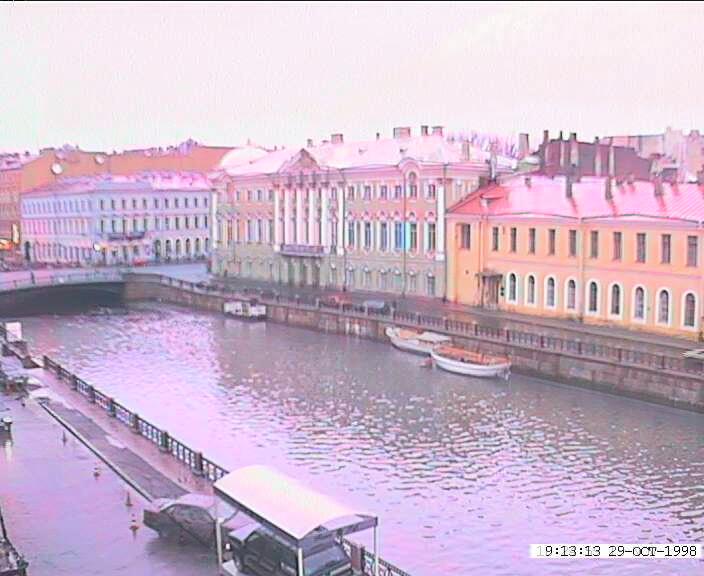 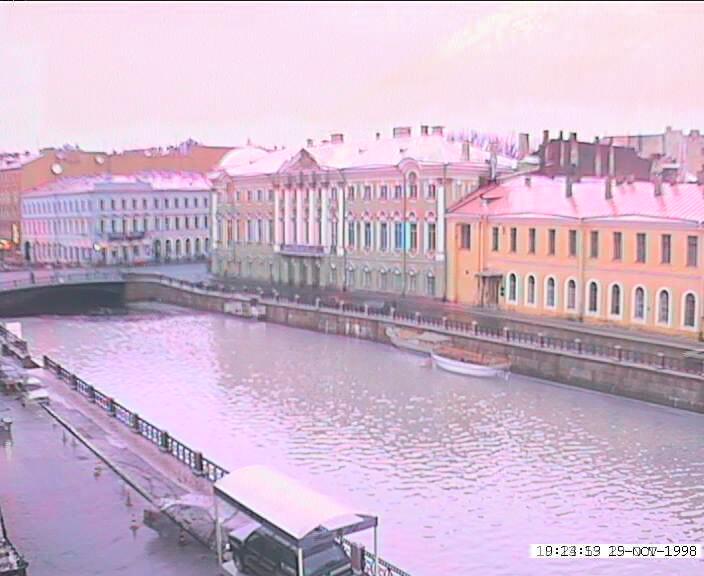 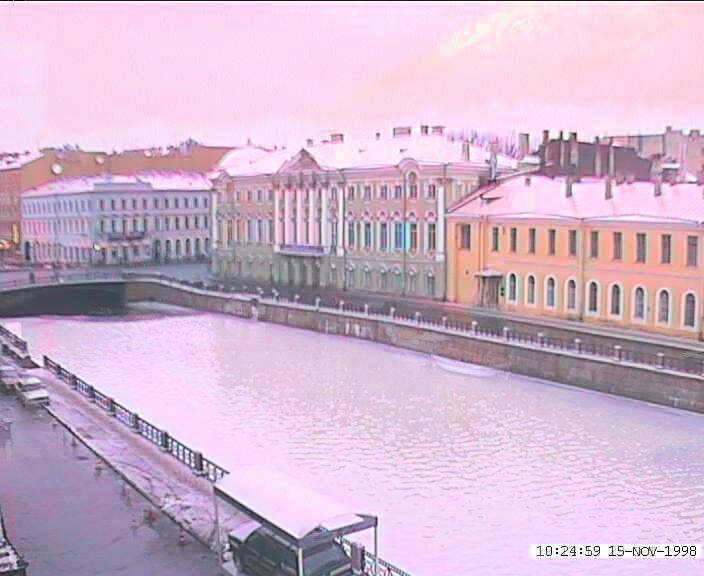 Interpolate whole images:
	Imagehalfway = (1-t)*Image1 + t*image2
This is called cross-dissolve in film industry

But what if the images are not aligned?
Idea #2: Align, then cross-disolve
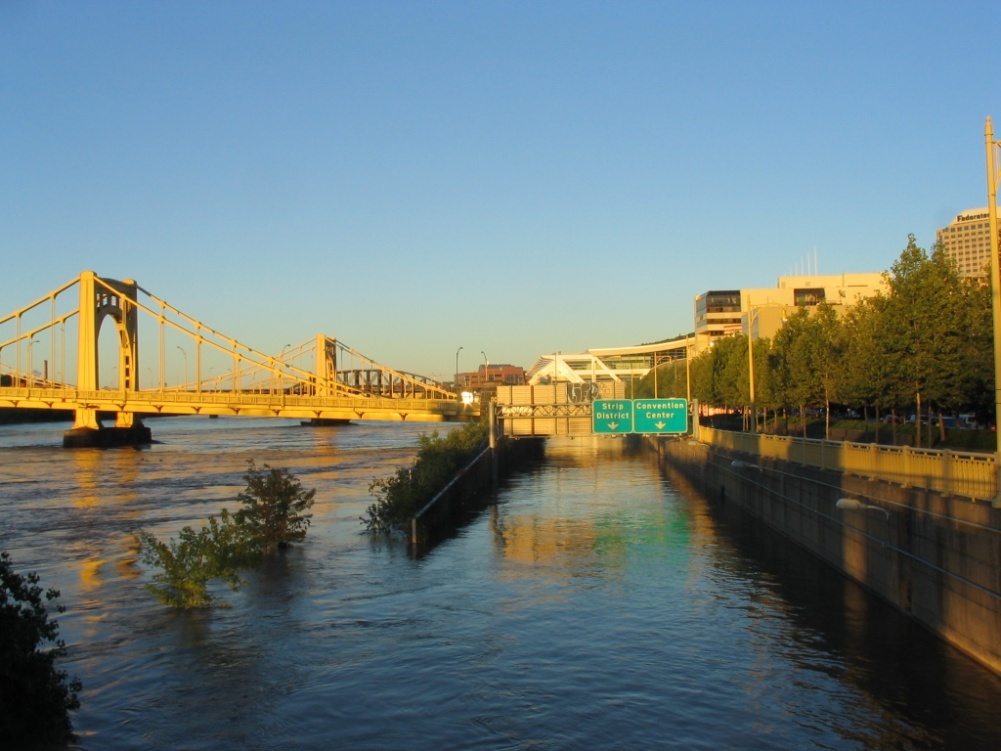 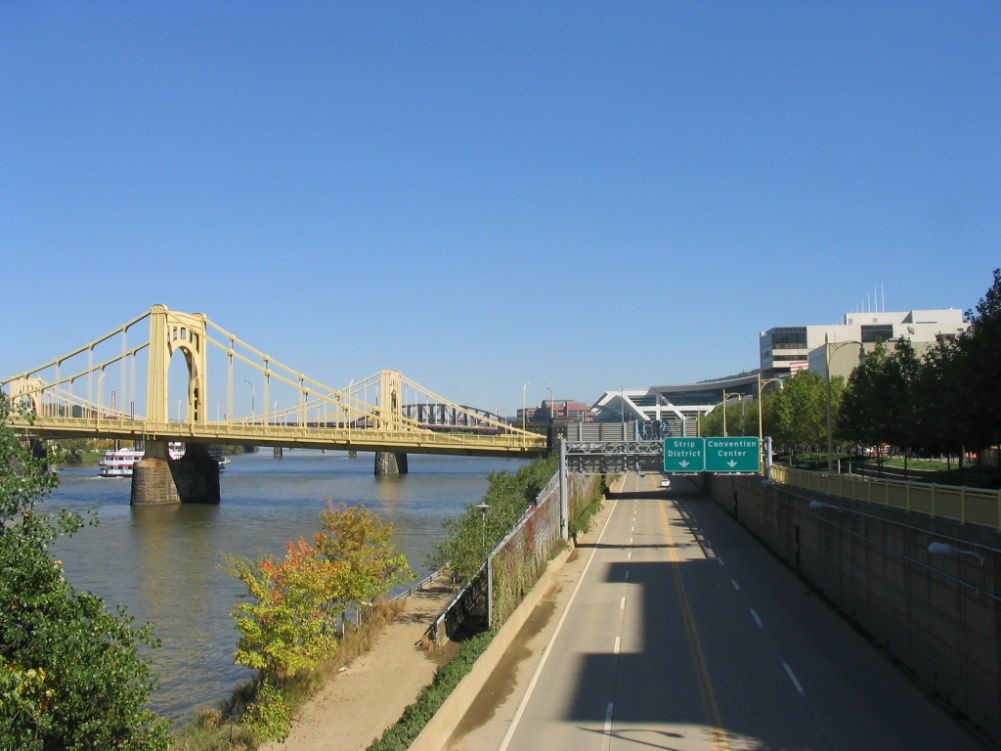 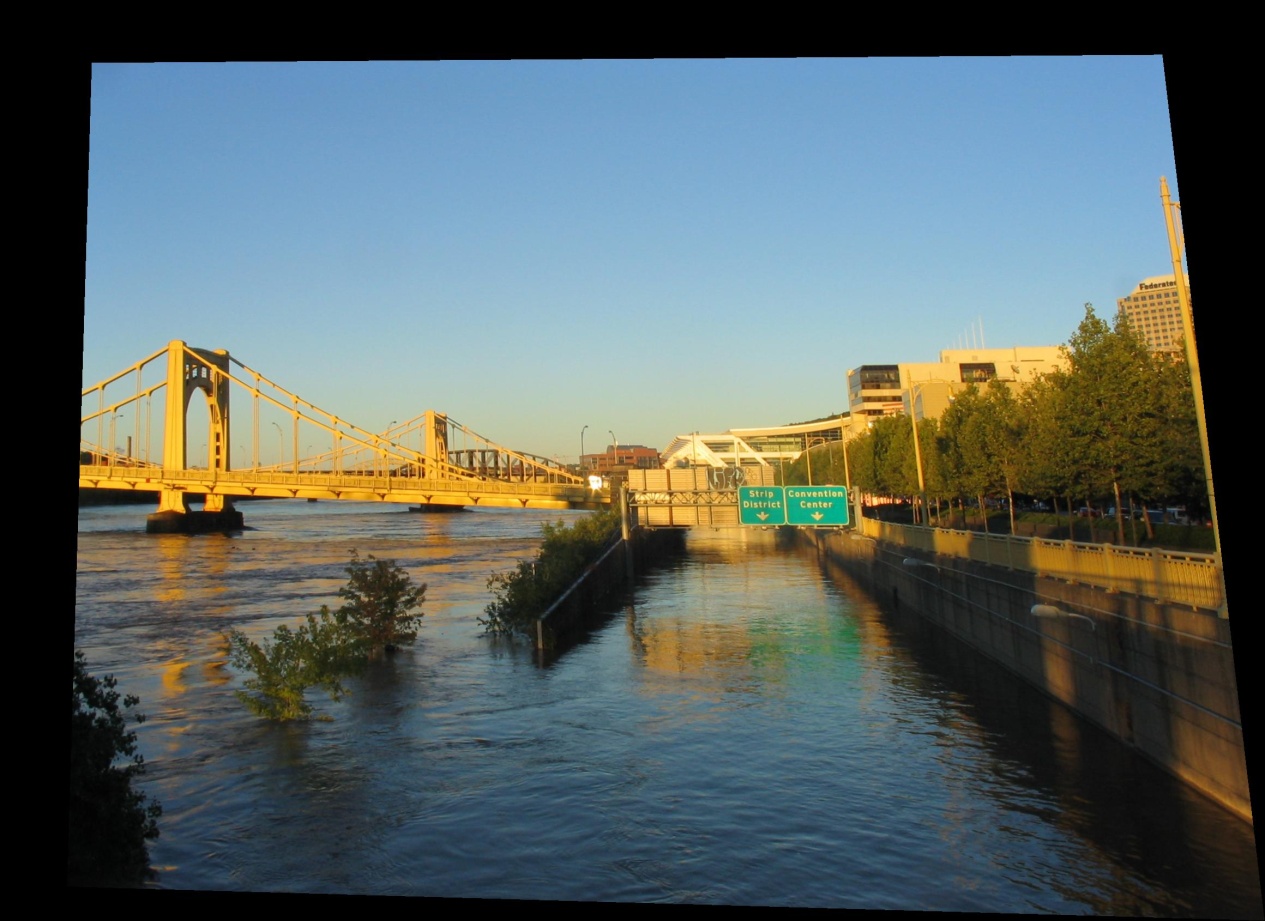 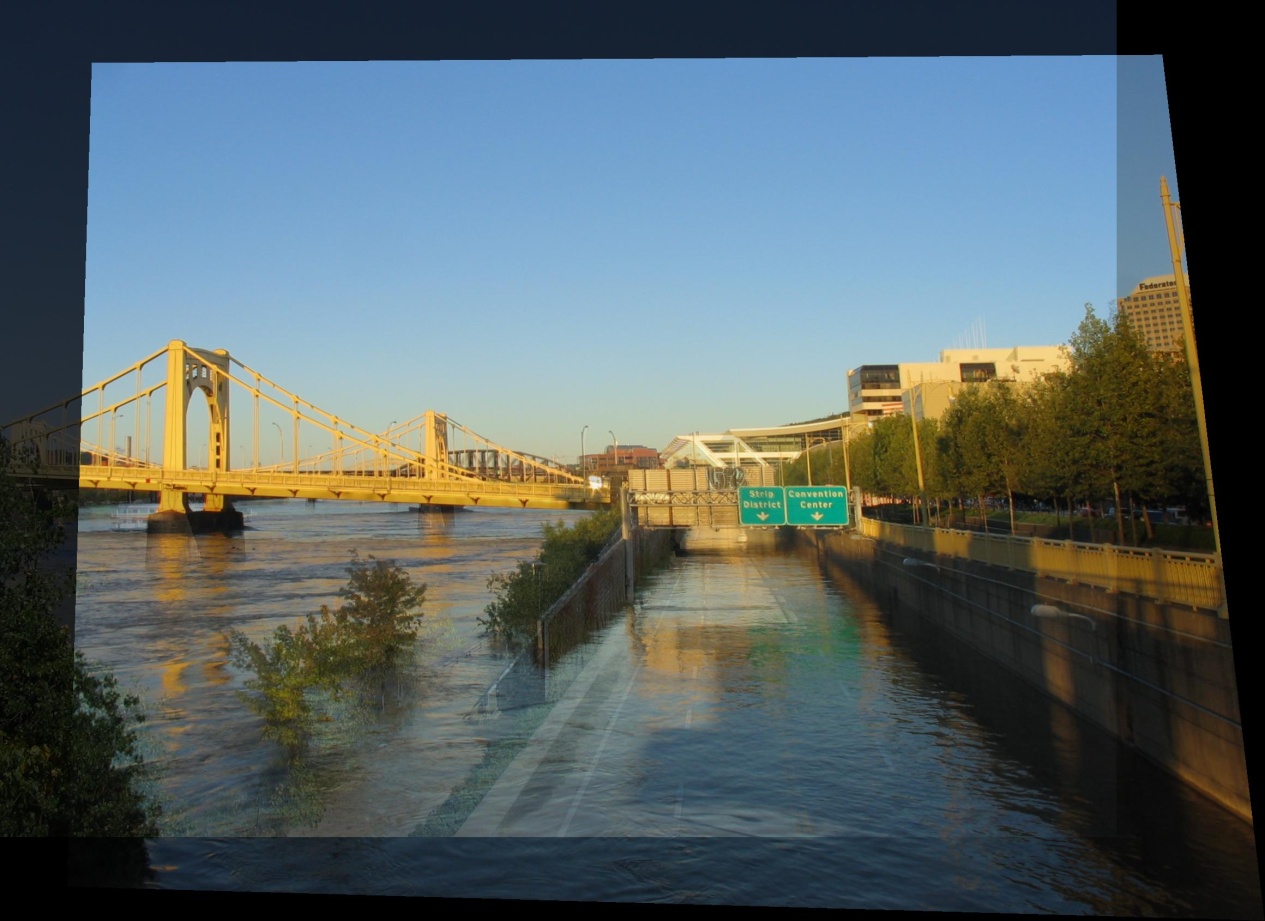 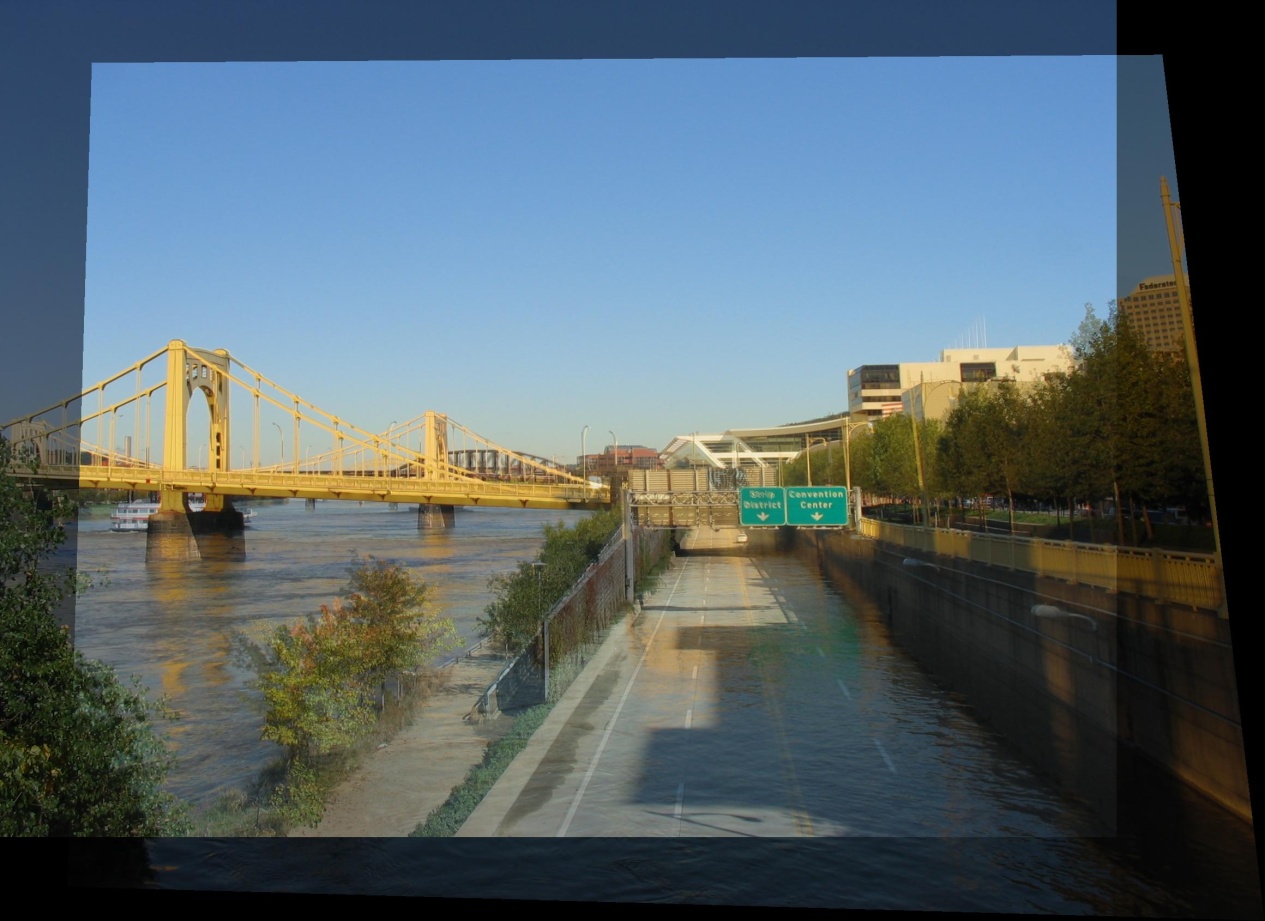 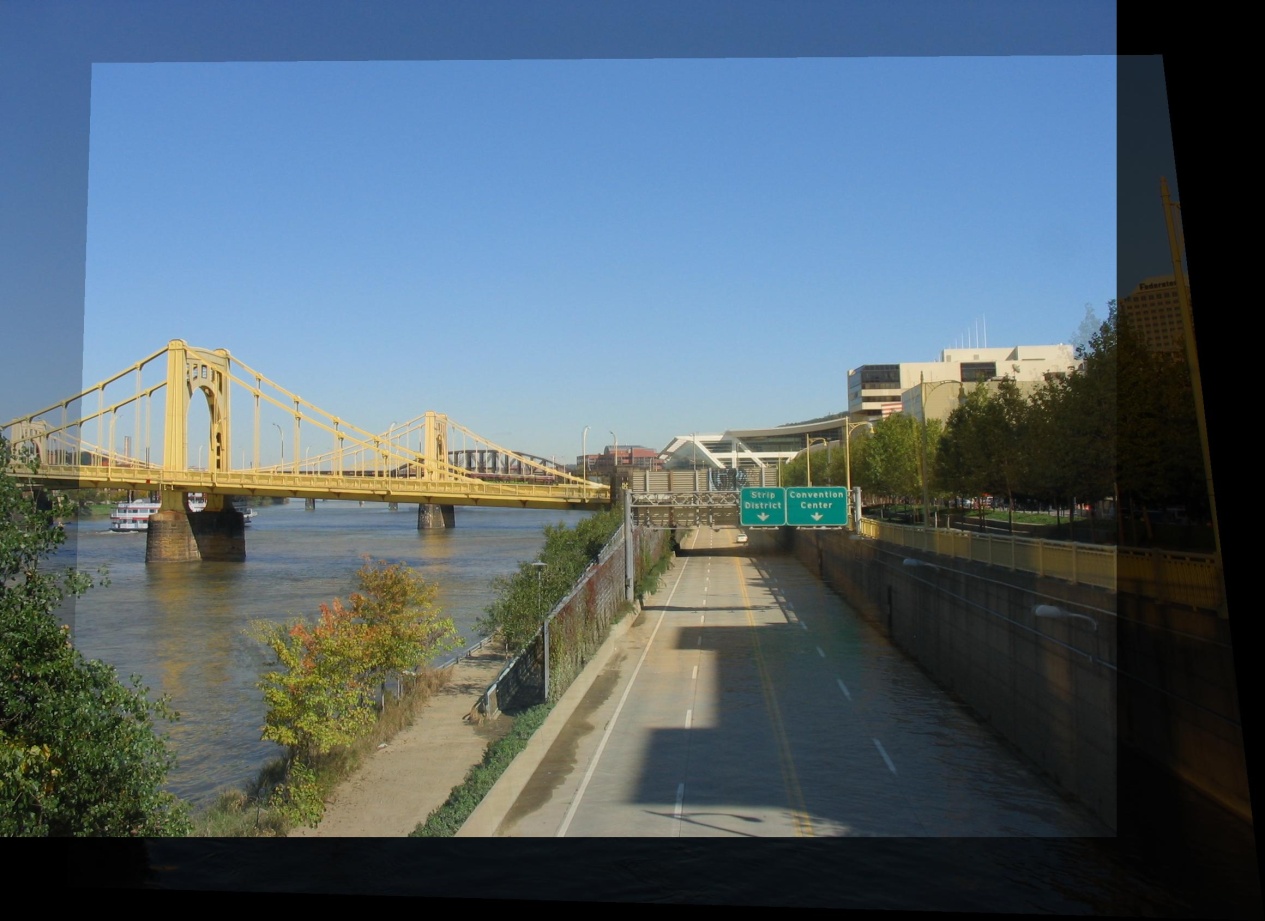 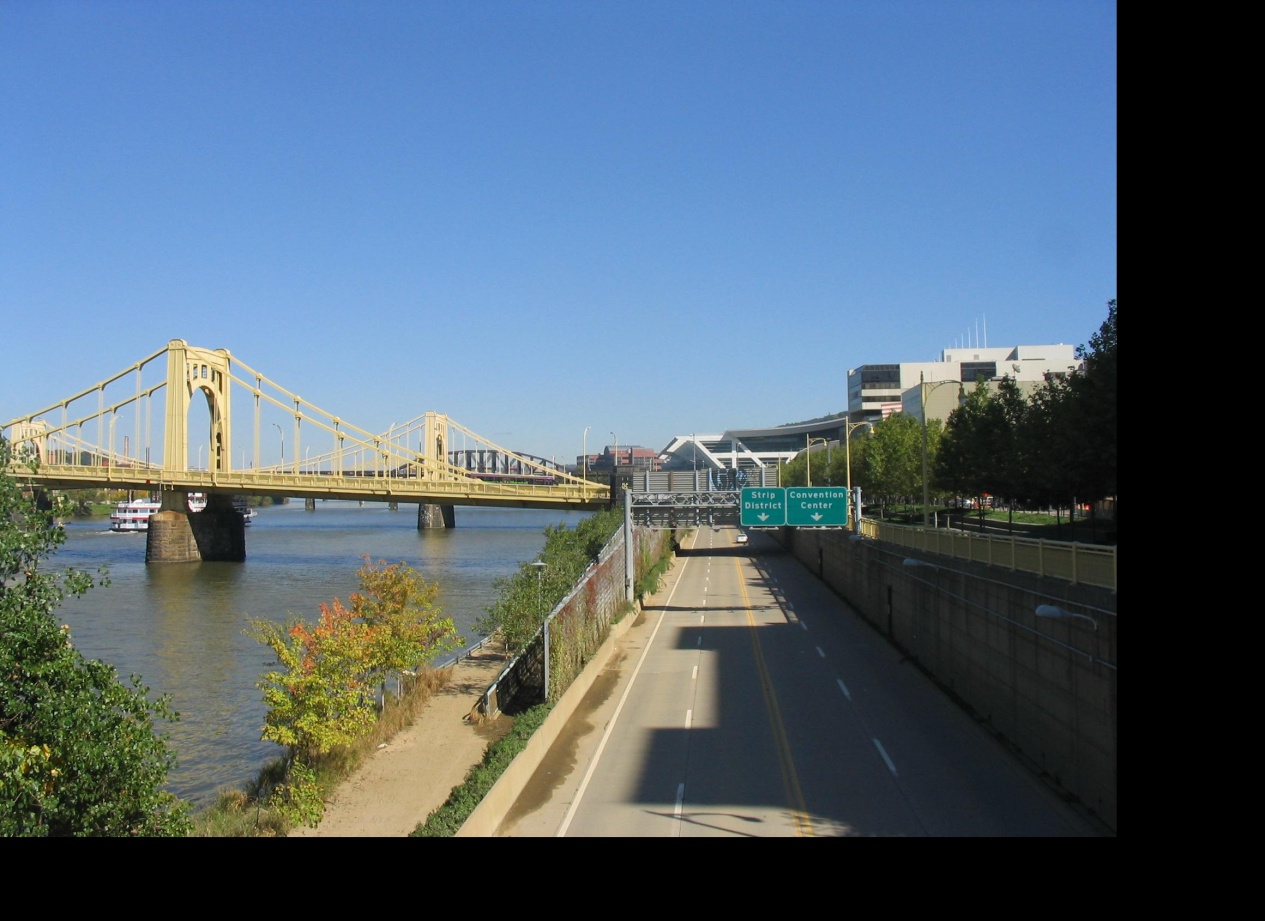 Align first, then cross-dissolve
Alignment using global warp – picture still valid
Image credit: Efros
Dog Averaging
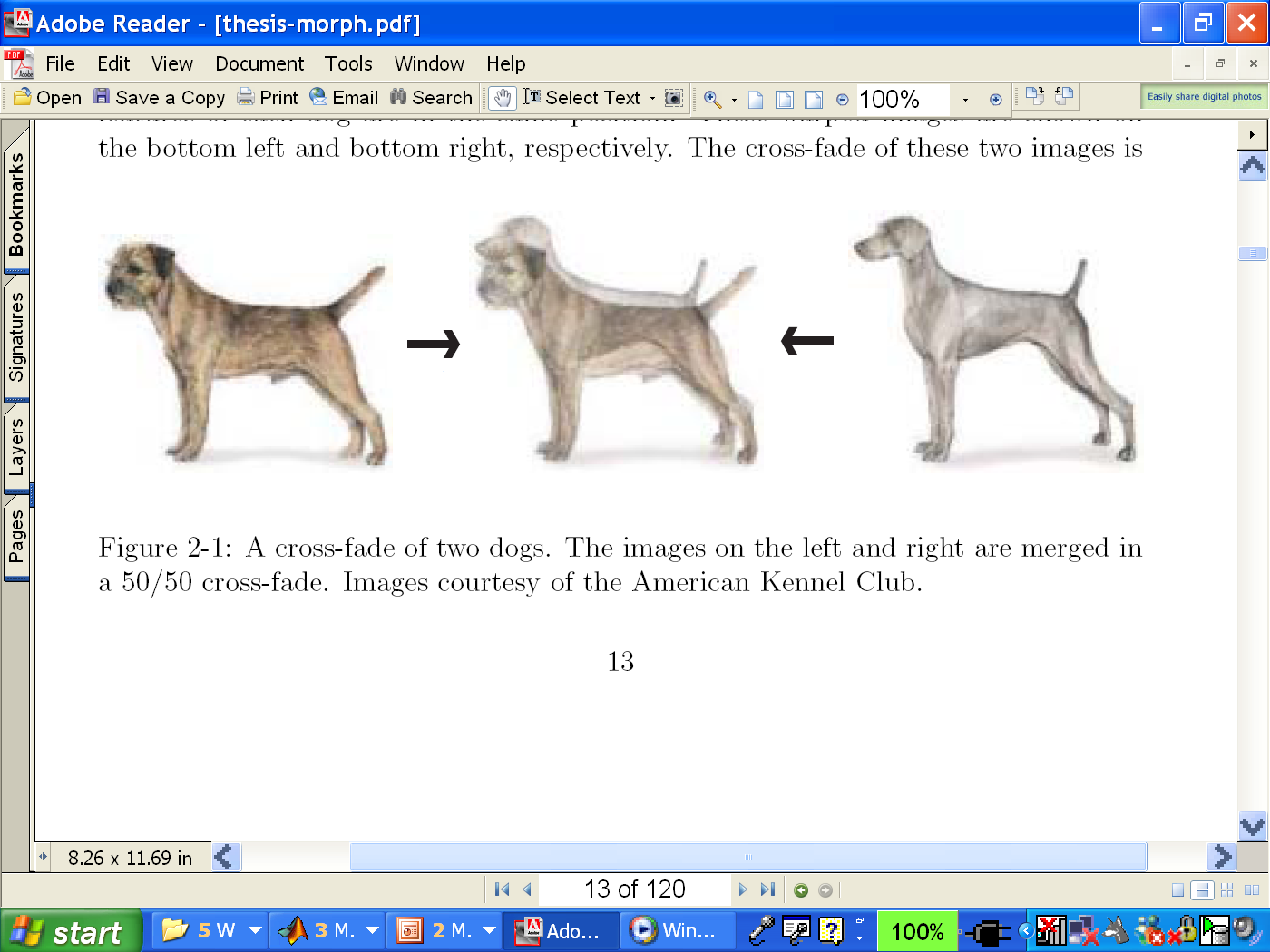 What to do?
Cross-dissolve doesn’t work
Global alignment doesn’t work
Cannot be done with a global transformation (e.g. affine)
Any ideas?
Feature matching!
Nose to nose, tail to tail, etc.
This is a local (non-parametric) warp
Idea #3: Local warp, then cross-dissolve
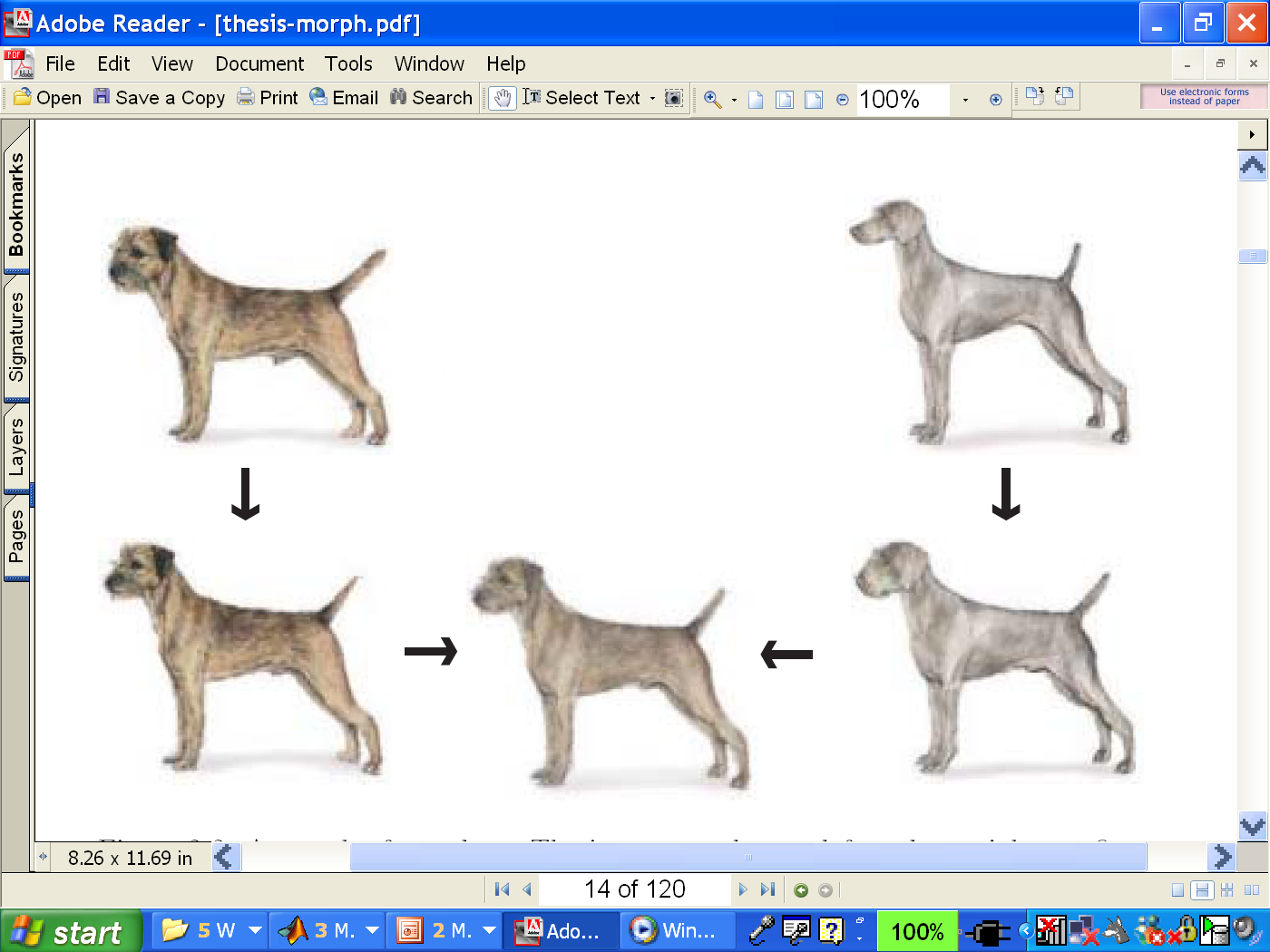 Morphing procedure
For every frame t,
Find the weighted average shape (the “mean dog”)
local warping
Find the weighted average color
Warp each image to weighted average shape and cross-dissolve
Local (non-parametric) Image Warping
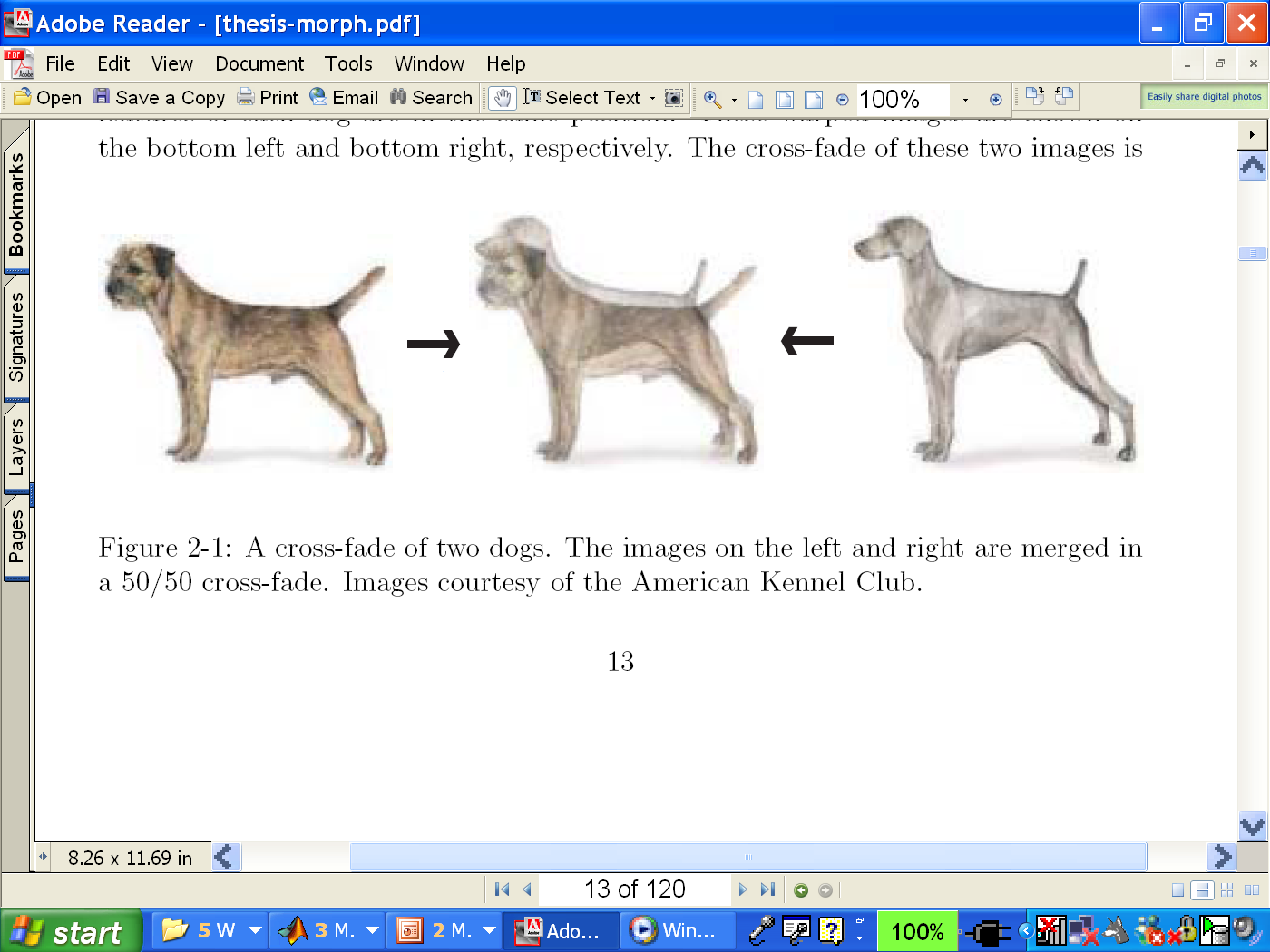 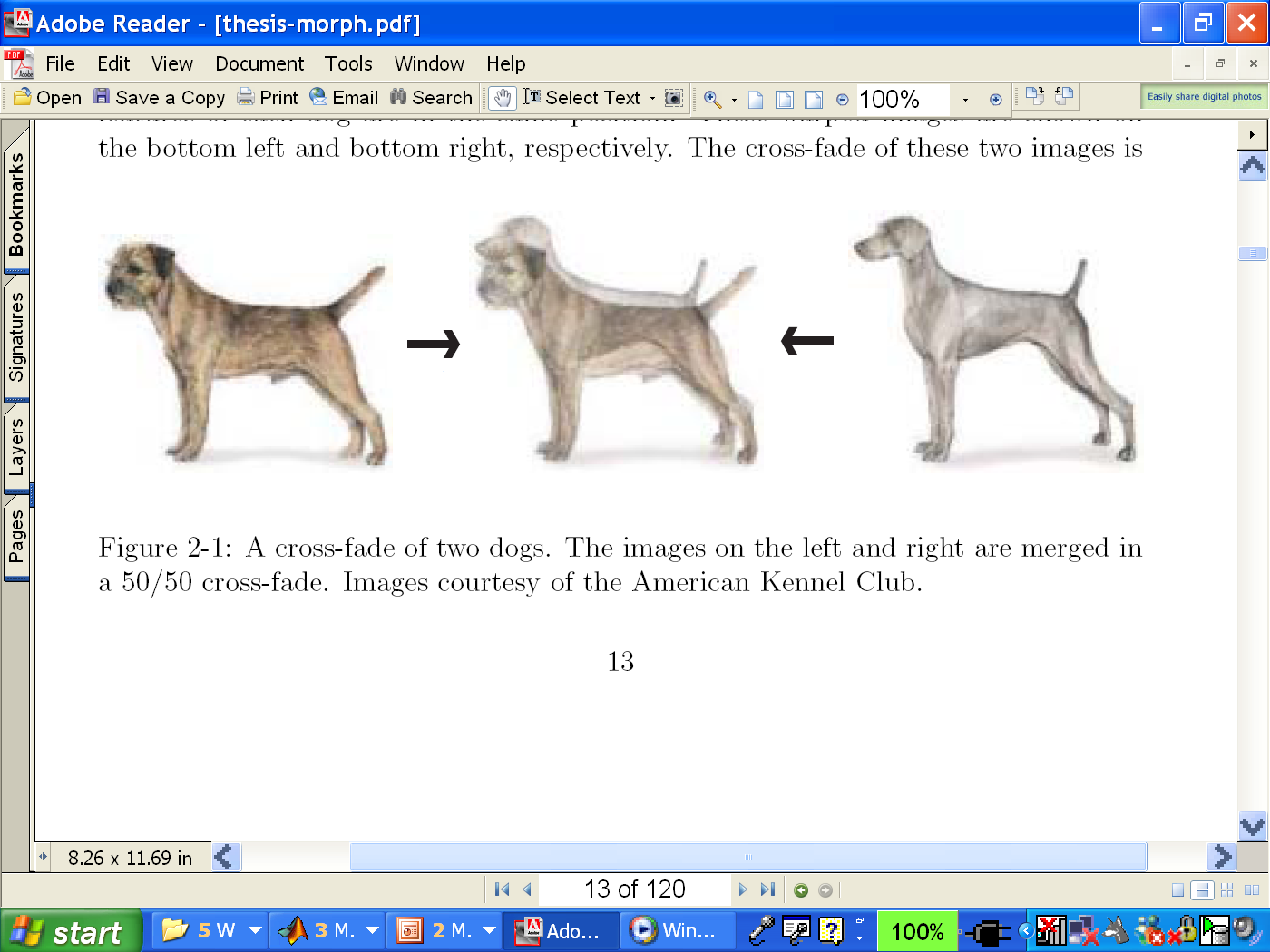 Need to specify a more detailed warp function
Global warps were functions of a few (2,4,8) parameters
Non-parametric warps u(x,y) and v(x,y) can be defined independently for every single location x,y!
Once we know vector field u,v we can easily warp each pixel (use backward warping with interpolation)
Image Warping – non-parametric
Move control points to specify a spline warp
Spline produces a smooth vector field
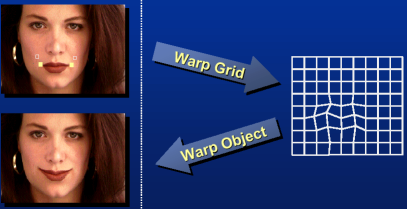 Warp specification - dense
How can we specify the warp?
Specify corresponding spline control points
interpolate to a complete warping function
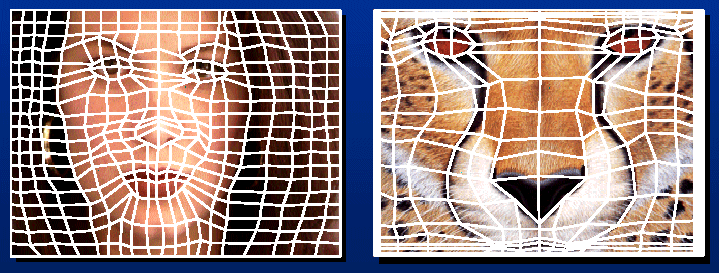 But we want to specify only a few points, not a grid
Warp specification - sparse
How can we specify the warp?
Specify corresponding points
interpolate to a complete warping function
How do we do it?
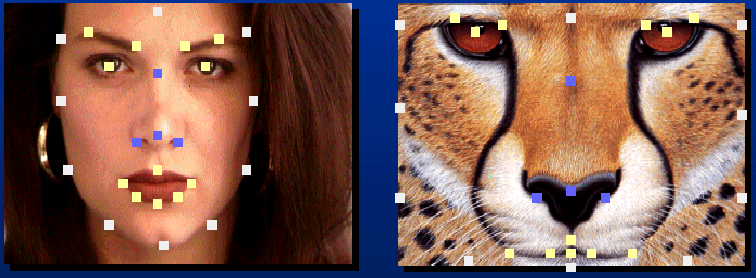 How do we go from feature points to pixels?
Triangular Mesh
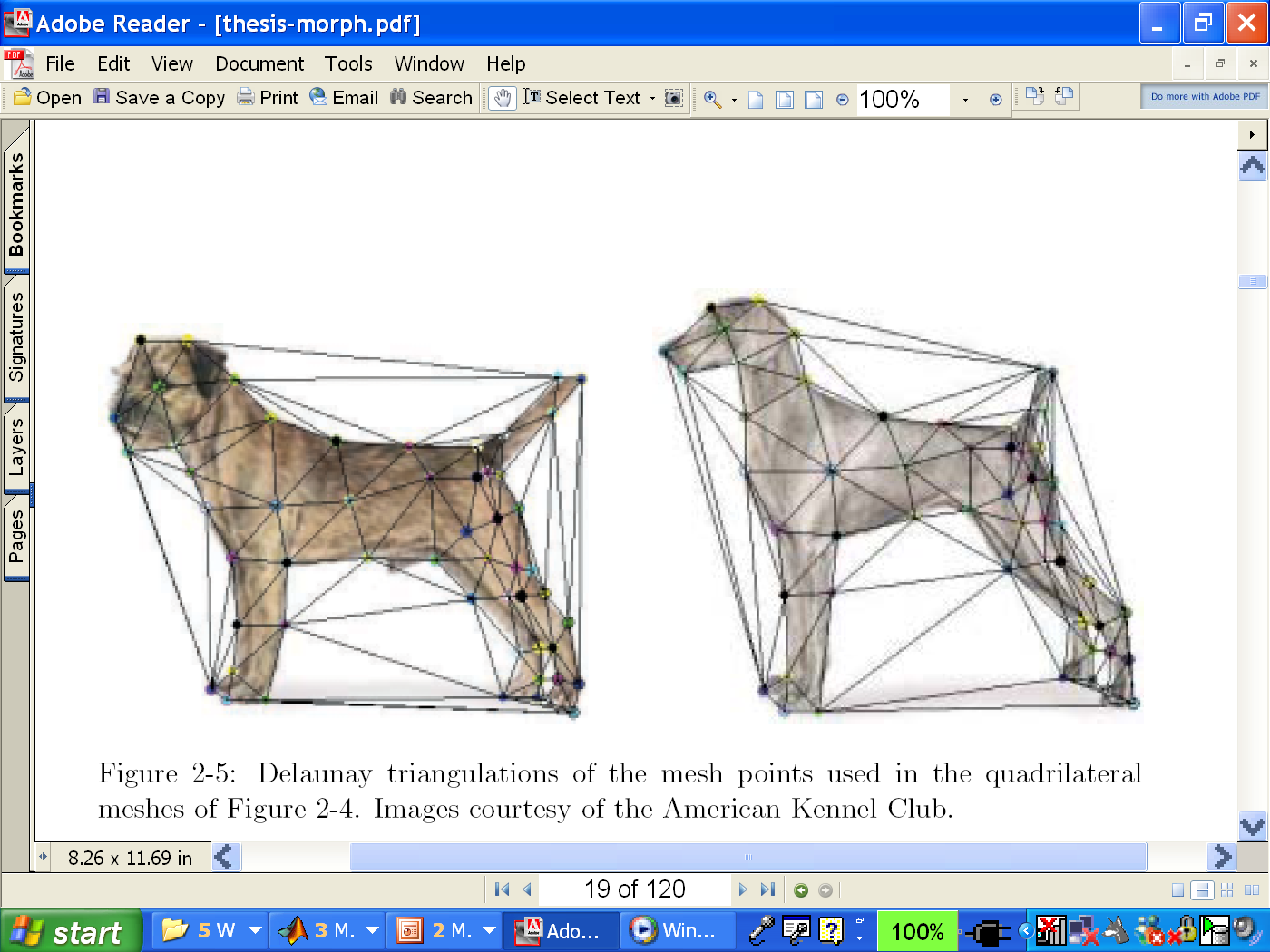 Input correspondences at key feature points
Define a triangular mesh over the points
Same mesh (triangulation) in both images!
Now we have triangle-to-triangle correspondences
Warp each triangle separately from source to destination
Affine warp with three corresponding points (just like take-home question)
Triangulations
A triangulation of set of points in the plane is a partition of the convex hull to triangles, whose vertices are the points, that do not contain other points.

There are an exponential number of triangulations of a point set.
An O(n3) Triangulation Algorithm
Repeat until impossible:
Select two sites.
If the edge connecting them does not intersect previous edges, keep it.
“Quality” Triangulations
Let (Ti) = (i1, i2 ,.., i3) be the vector of angles in the triangulation T in increasing order:
  A triangulation T1 is “better” than T2 if the smallest angle of T1 is larger than the smallest angle of T2
  Delaunay triangulation is the “best” (maximizes the smallest angles)
good
bad
Improving a Triangulation
In any convex quadrangle, an edge flip is possible. If this flip improves the triangulation locally, it also improves the global triangulation.
If an edge flip improves the triangulation, the first edge is called “illegal”.
Illegal Edges
An edge pq is “illegal” iff one of its opposite vertices is inside the circle defined by the other three vertices (see Thale’s theorem)
A triangle is Delaunay iff no other points are inside the circle through the triangle’s vertices
The Delaunay triangulation is not unique if more than three nearby points are co-circular
The Delaunay triangulation does not exist if three nearby points are colinear
p
q
Naïve Delaunay Algorithm
Start with an arbitrary triangulation. Flip any illegal edge until no more exist.
Could take a long time to terminate.
Delaunay Triangulation by Duality
Draw the dual to the Voronoi diagram by connecting each two neighboring sites in the Voronoi diagram.
 The DT may be constructed in O(nlogn) time
Demos: http://www.cs.cornell.edu/home/chew/Delaunay.html
http://alexbeutel.com/webgl/voronoi.html
Image Morphing
How do we create a morphing sequence?
Create an intermediate shape (by interpolation)
Warp both images towards it
Cross-dissolve the colors in the newly warped images
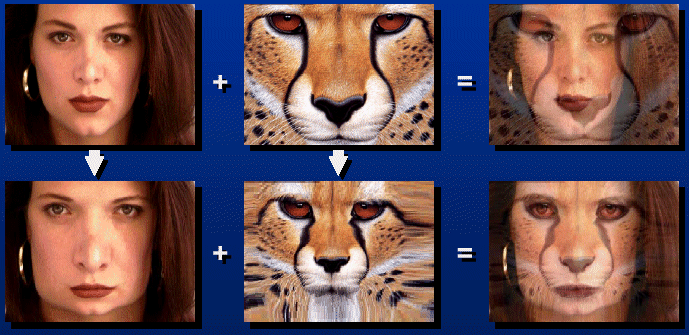 Warp interpolation
How do we create an intermediate shape at time t?
Assume t = [0,1]
Simple linear interpolation of each feature pair
(1-t)*p1+t*p0 for corresponding features p0 and p1
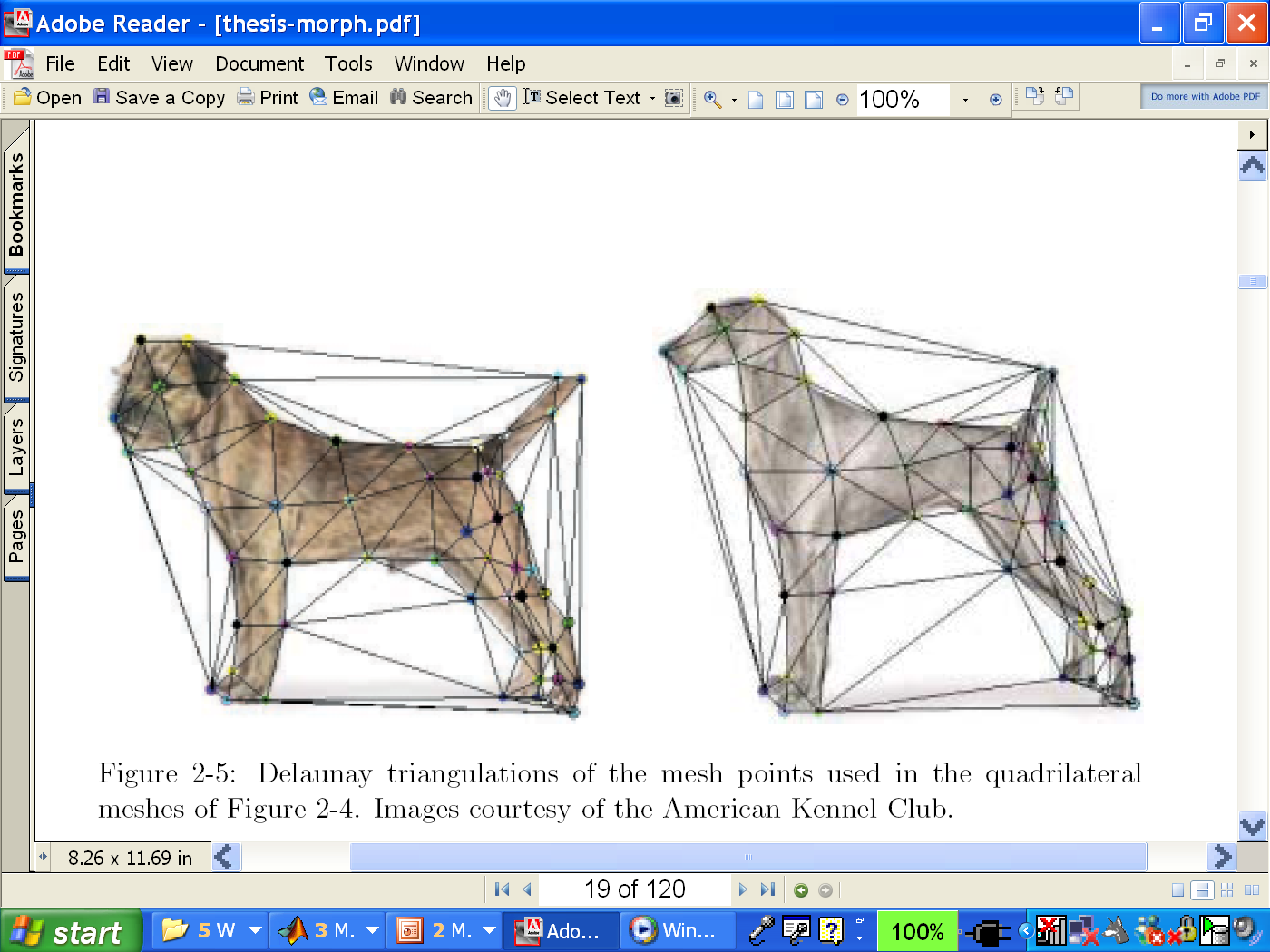 Dynamic Scene
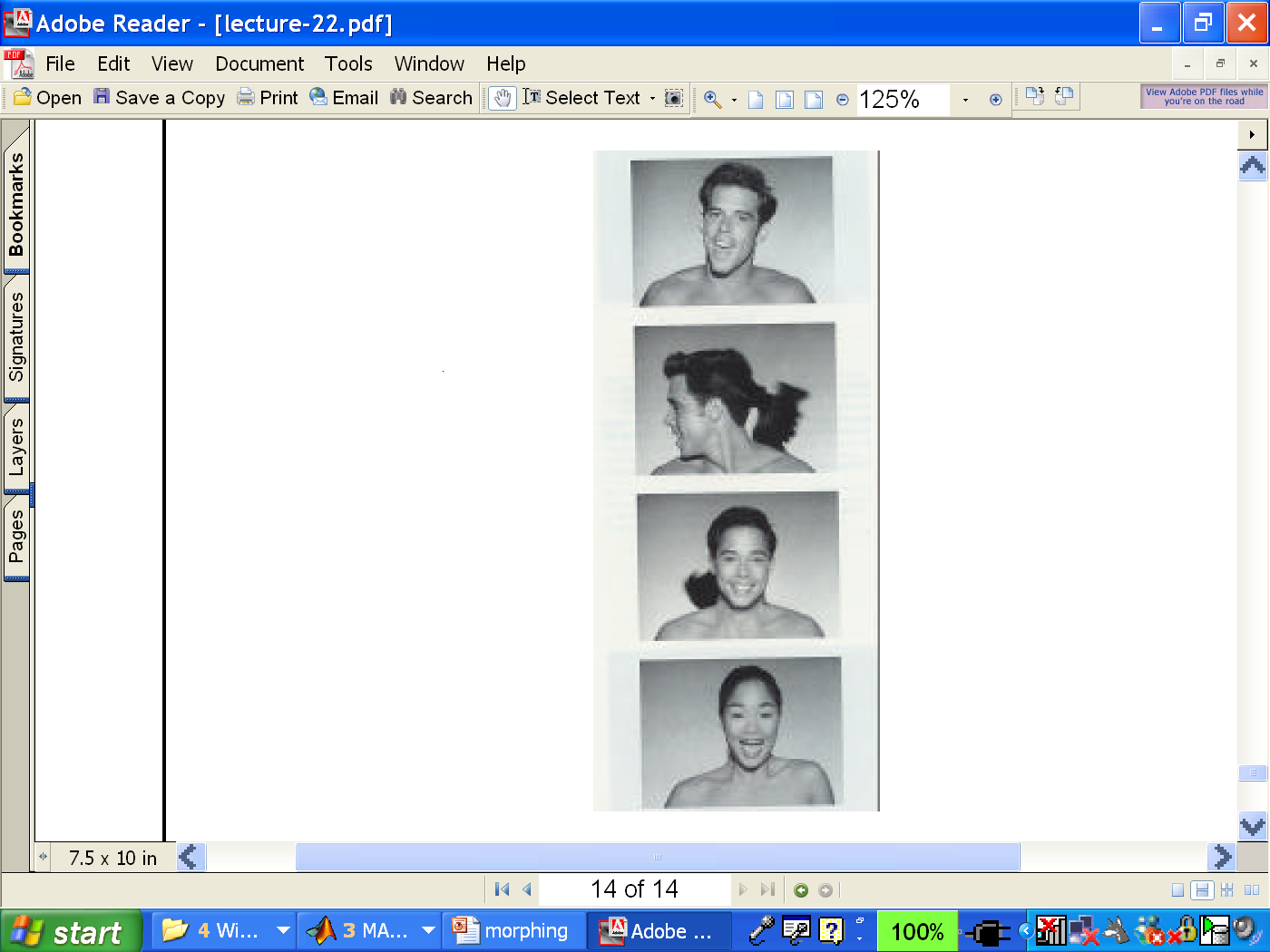 Black or White (MJ): 
http://www.youtube.com/watch?v=R4kLKv5gtxc
Willow morph: http://www.youtube.com/watch?v=uLUyuWo3pG0
Aligning Faces
The more key-points, the finer alignment
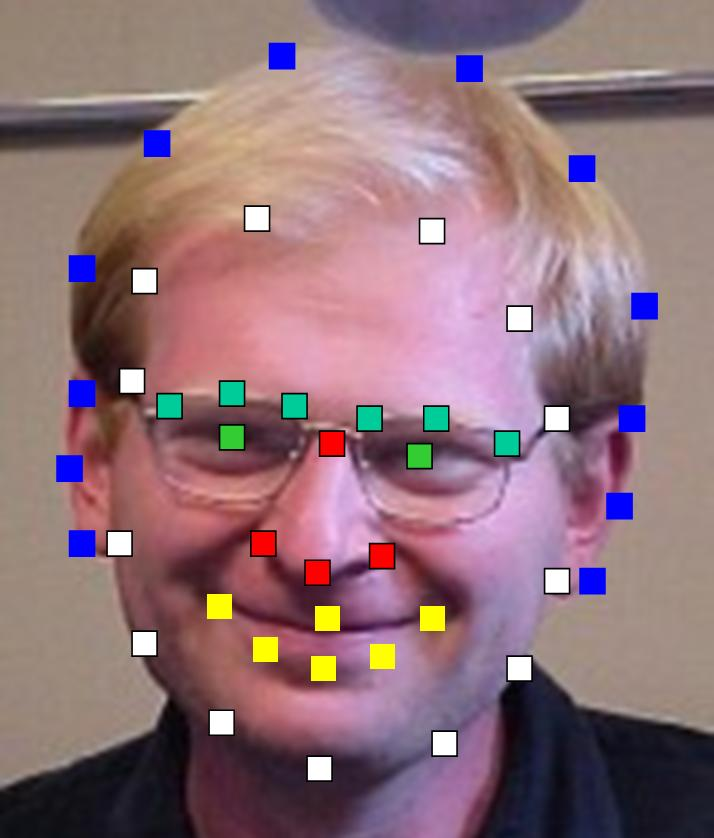 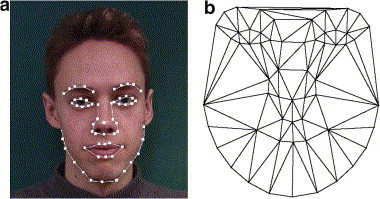 Images from Alyosha Efros
Morphing & matting
Extract foreground first to avoid artifacts in the background
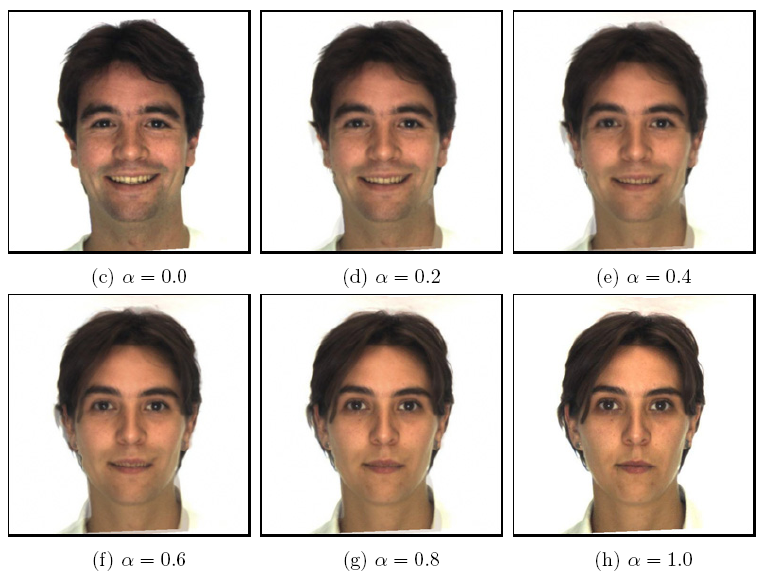 Slide by Durand and Freeman
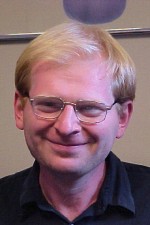 Appearance Vectors vs. Shape Vectors
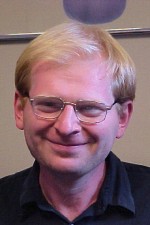 Appearance
Vector
Vector of
200*150*3
Dimensions
200*150 pixels (RGB)
Vector of
43*2
Dimensions
Shape
Vector
43 coordinates (x,y)
[Speaker Notes: You can think about faces in different ways. You can represent this way or that way. These are complements.]
Average of two Faces
Input face keypoints
Pairwise average keypoint coordinates
Triangulate the faces
Warp: transform every face triangle
Average the pixels
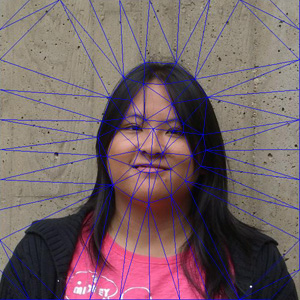 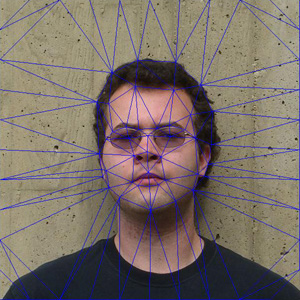 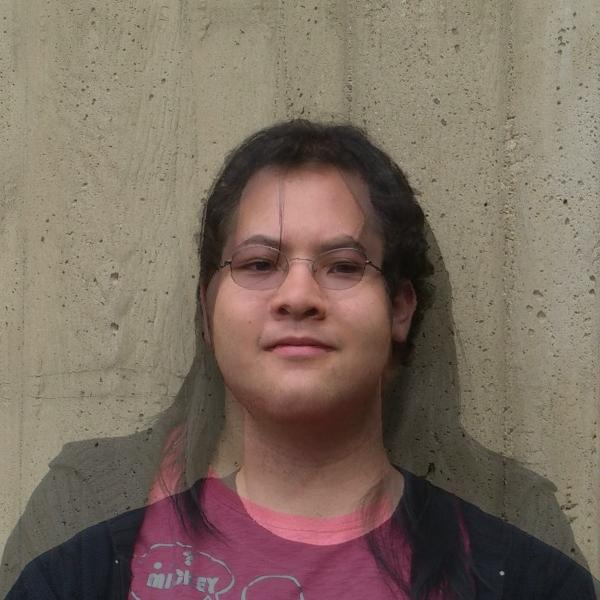 Average of multiple faces
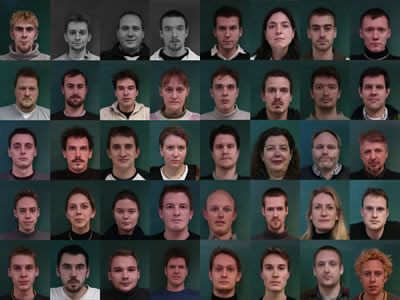 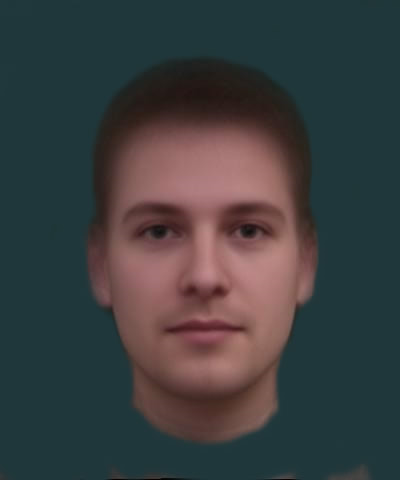 1. Warp to mean shape
2. Average pixels
http://graphics.cs.cmu.edu/courses/15-463/2004_fall/www/handins/brh/final/
Average Men of the world
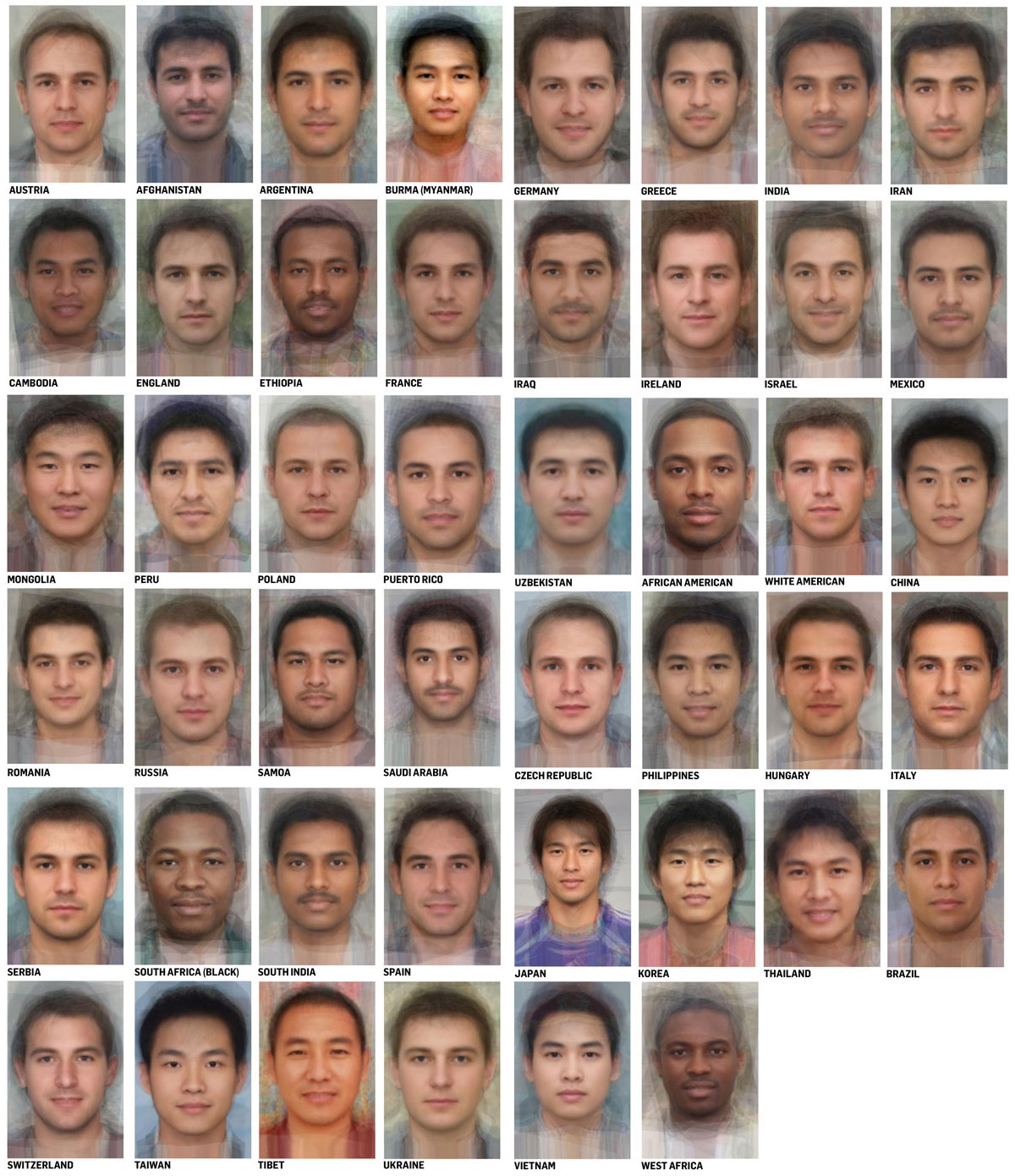 Average Women of the world
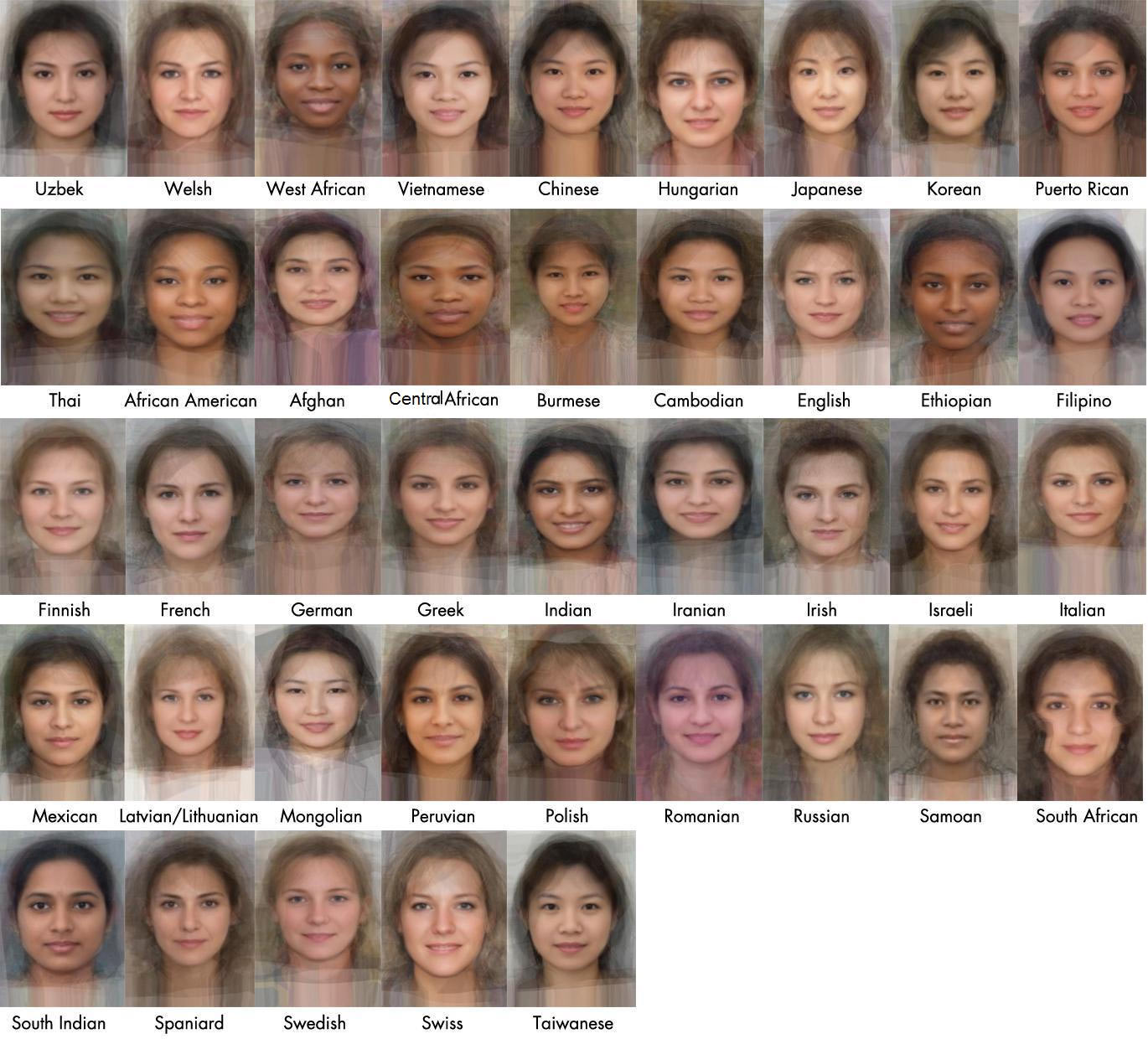 Subpopulation means
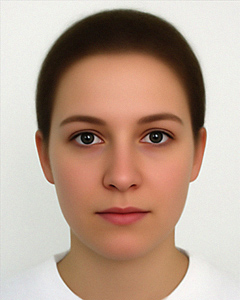 Other Examples:
Average Kids
Happy Males
Etc.
Average female
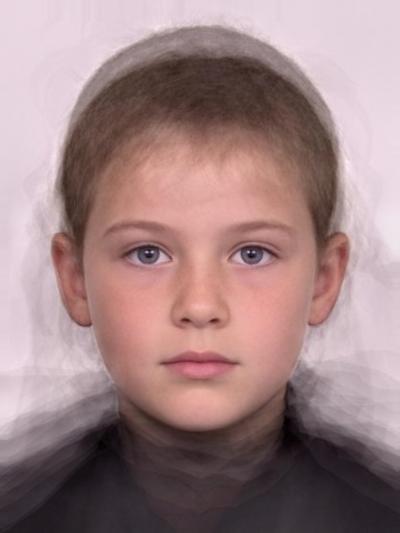 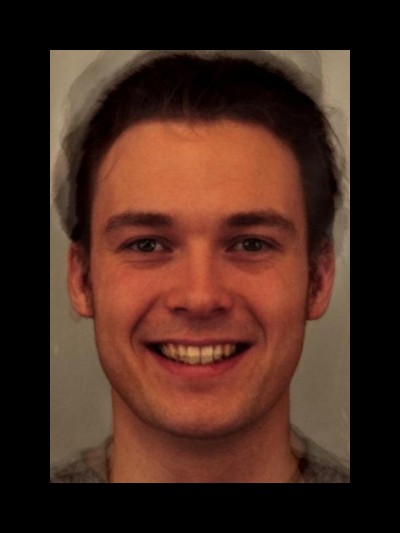 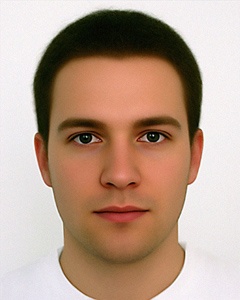 Average happy male
Average kid
Average male
[Speaker Notes: We might be curious what different populations of faces look like.]
Manipulating faces
How can we make a face look more female/male, young/old, happy/sad, etc.?

With shape/texture analogies!
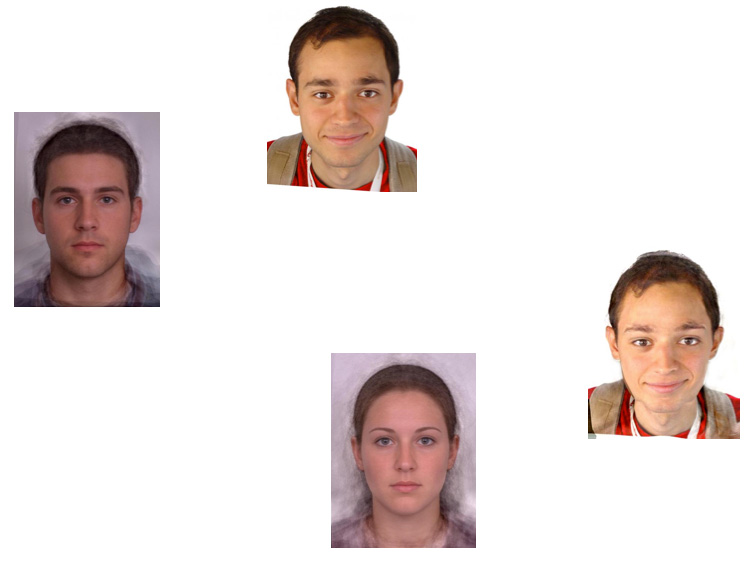 Current face
Prototype 1
Prototype 2
[Speaker Notes: ----- Meeting Notes (10/4/11 17:24) -----
Add a matlab thing to show the differences. show how to use PCA in matlab.]
Manipulating faces
We can imagine various meaningful directions
Sad
Masculine
Current face
Feminine
Happy
Averaging and transformation demos
http://www.faceresearch.org/demos
Summary of morphing
Define corresponding points
Define triangulation on points
Use same triangulation for both images
For each t = 0:step:1
Compute the average shape (t-weighted average of points)
For each triangle in the average shape
Get the affine projection to the corresponding triangles in each image
For each pixel in the triangle, find the corresponding points in each image and set rgb value to t-weighted average  (optionally use interpolation)
Save the image as the next frame of the sequence
Next classes
Pinhole camera: start of perspective geometry

Single-view metrology: measure 3D distances from an image